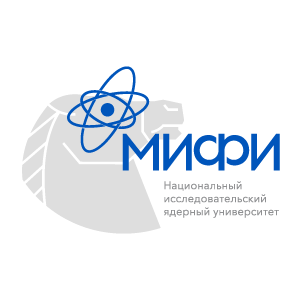 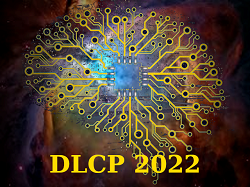 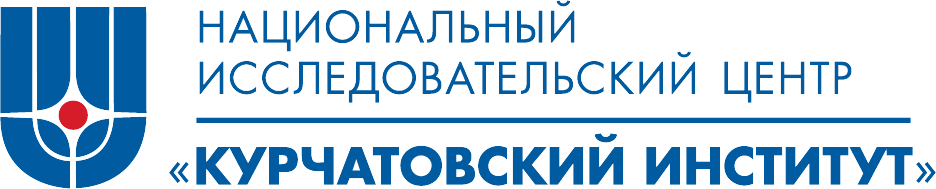 A spiking neural network with fixed synaptic weights based on logistic maps for a classification task
Spiking neuron model
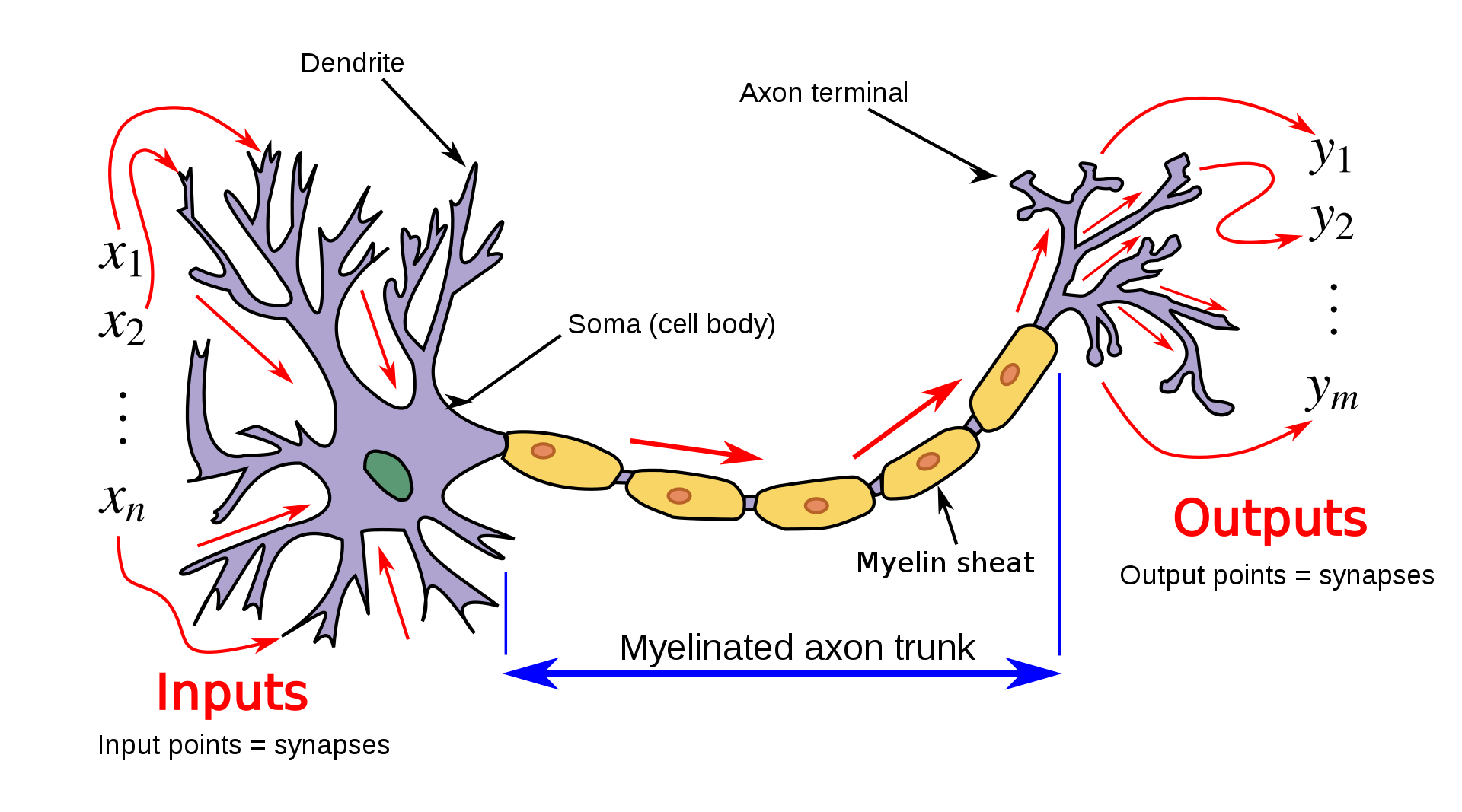 Spiking neuron model
Output
spikes
time, ms
Membrane
potential
time, ms
Input
spikes
time, ms
Work objective: to study whether synaptic weights fixed on base of logistic maps* can be used in a layer of spiking neurons as an encoder in a classification task.
* Velichko, A. Neural Network for Low-Memory IoT Devices and MNIST Image Recognition Using Kernels Based on Logistic Map. Electronics 2020, 9, 1432.
Preprocessing
The input feature vector is normalized from 0 to 1.
Frequency encoding and network topology
Initializing weights *
Parameters
time, ms
Spiking neural network
...
2
1
16
1
33
...
The vector of numbers of postsynaptic spikes is fed into the gradient boosting classifier.
Gradient Boosting Classifier
* Velichko, A. Neural Network for Low-Memory IoT Devices and MNIST Image Recognition Using Kernels Based on Logistic Map. Electronics 2020, 9, 1432.
Fisher's Iris classification benchmark
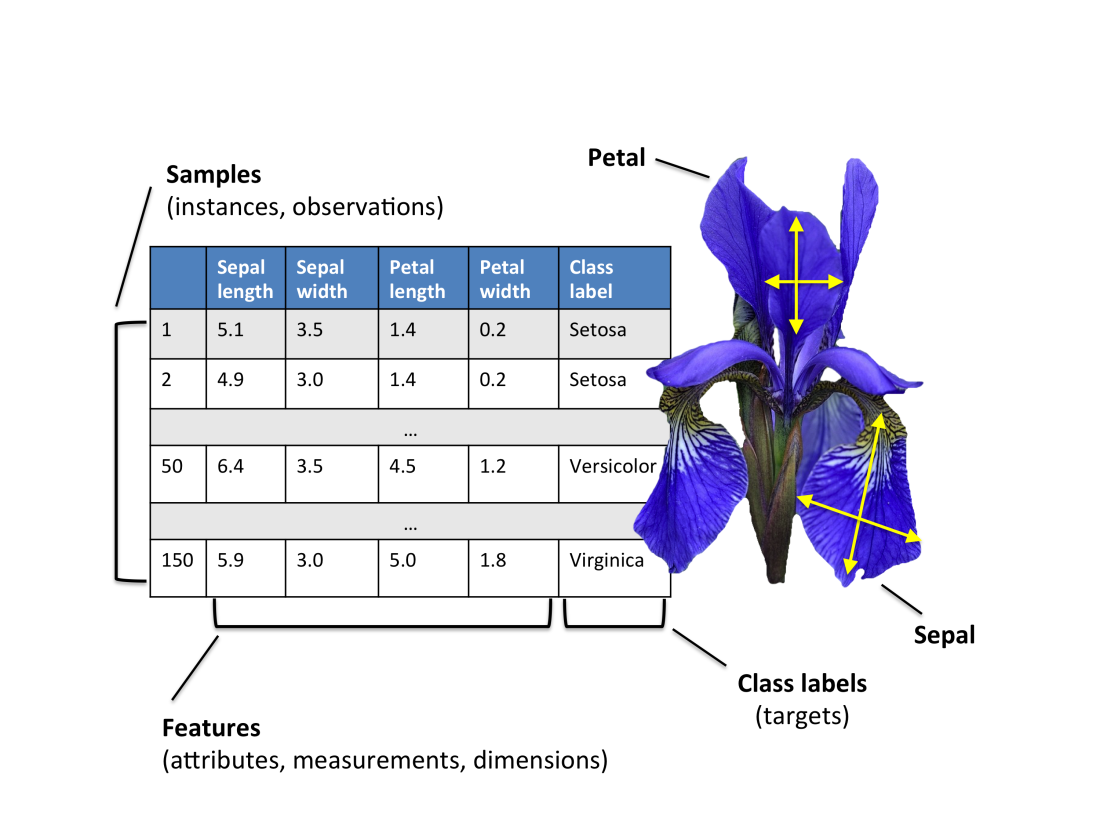 There are 3 classes in the dataset: iris setosa, iris virginica, iris versicolor.
Totally, 150 samples: 50 of each class.
40 samples of each class were allocated for training.
10 samples of each class were allocated for testing.

The accuracy obtained on the Fisher's Iris classification task is 95%, with the deviation range of 5% over the five cross-validation folds.
Conclusion
Spiking neurons with synaptic weights fixed based on logistic maps can transform real-valued vectors of Fisher's Iris preserving their classes. A layer of such neurons could prospectively be used as an encoder within a multi-layer network.